When Maths Doesn’t Work:
What we learn from the Prisoners’ Dilemma








Tony Mann, 16 February 2015
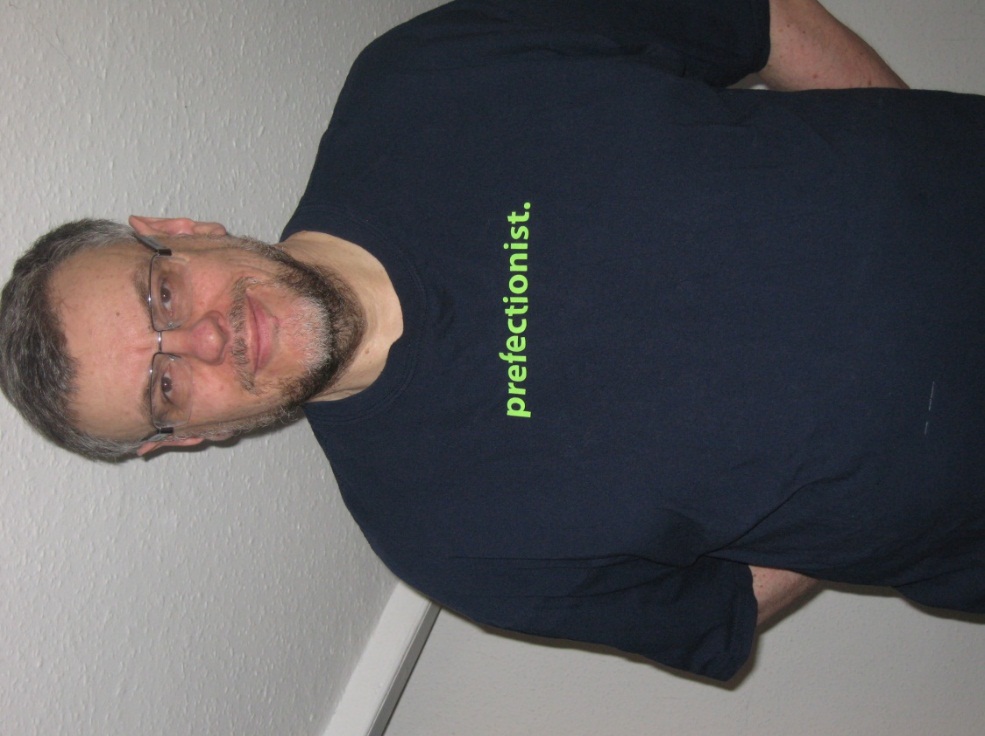 Paradoxes and Games
16 February – When Maths Doesn't Work: What we learn from the Prisoners' Dilemma
16 March – Two Losses Make a Win: How a Physicist Surprised Mathematicians
A personal account
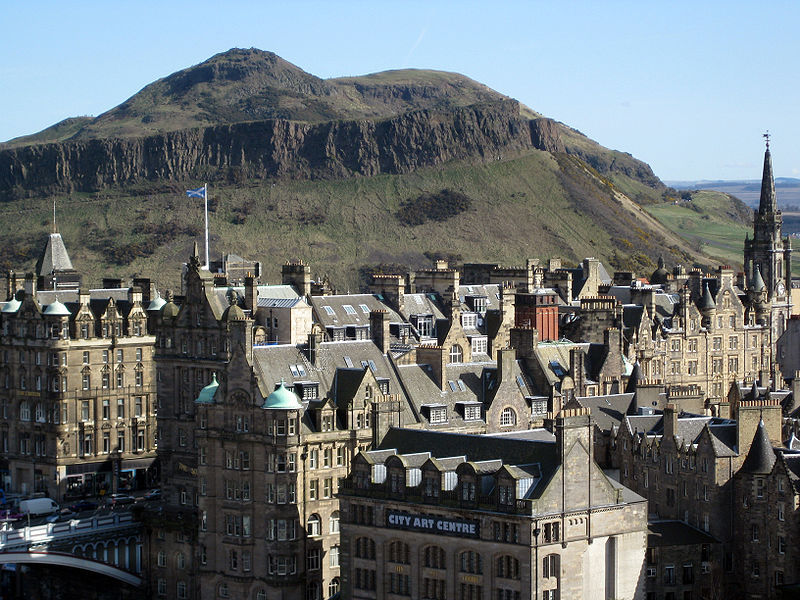 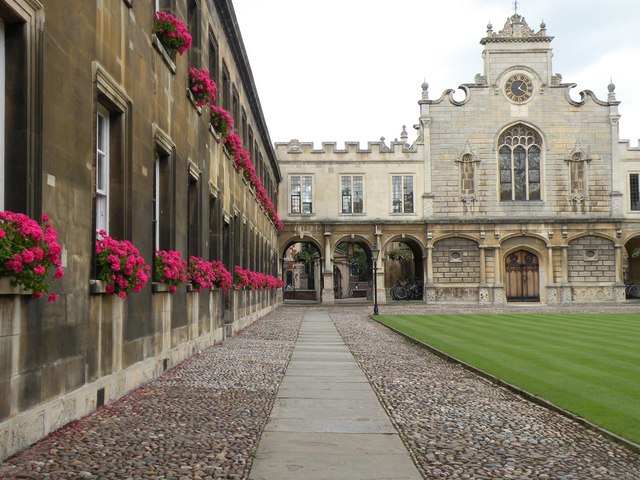 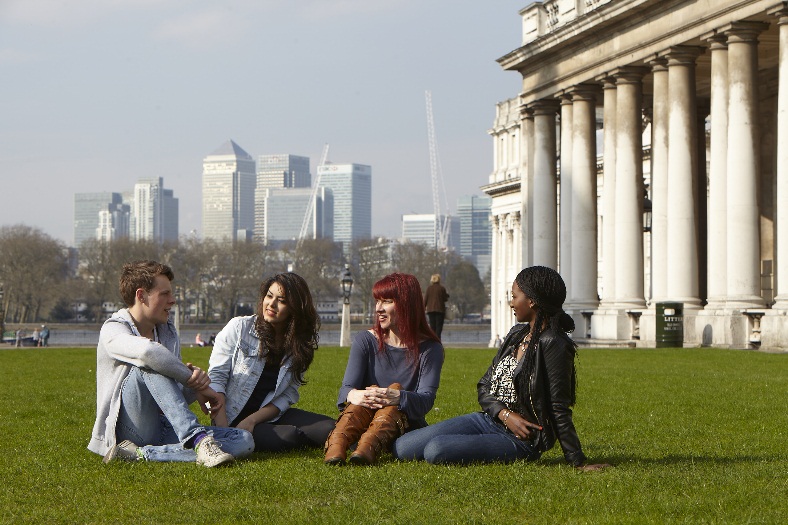 Theory of Games and Economic Behaviour

John von Neumann and Oskar Morgenstern, 1944
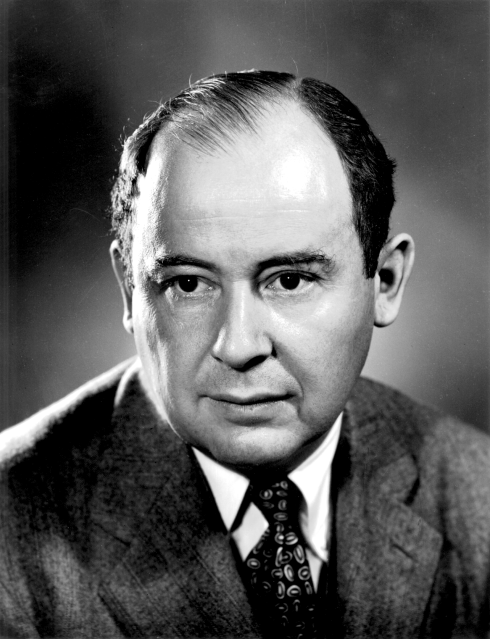 Sir Peter Swinnerton-Dyer
Lecture, Quintic Society, c.1976
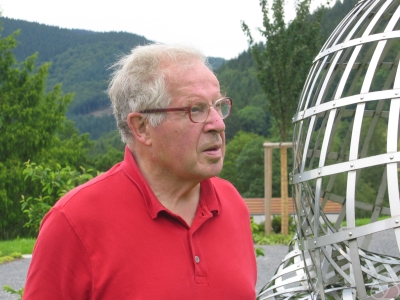 Rock, Paper, Scissors
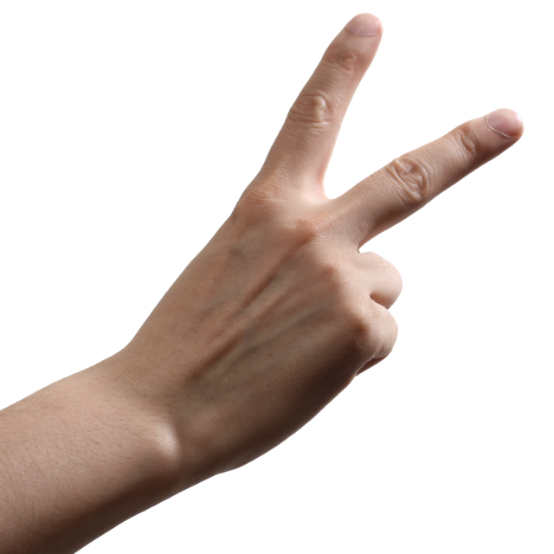 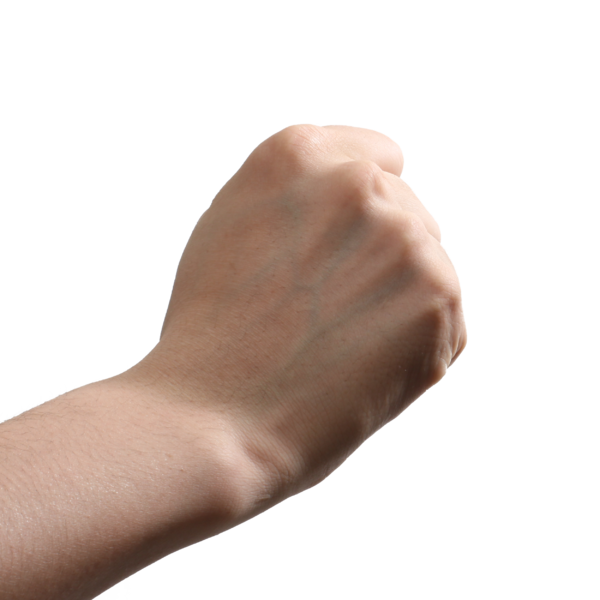 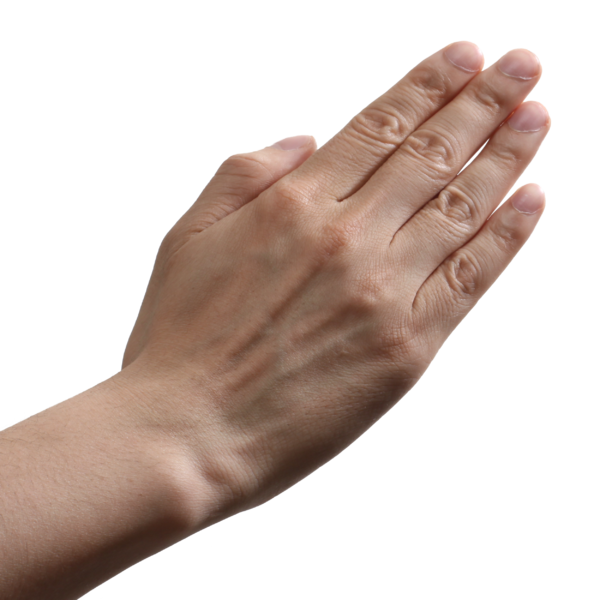 Rock, Paper, Scissors
Penalty Kick
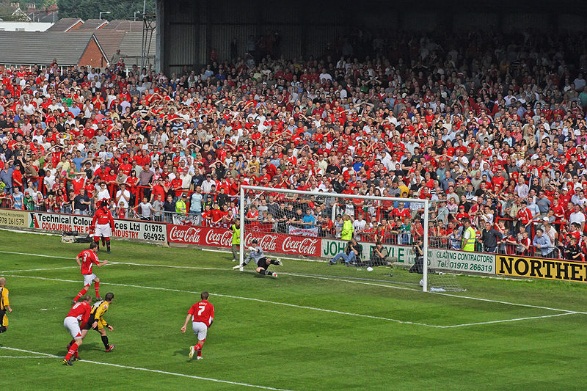 Penalty Kick
Rock, Paper, Scissors
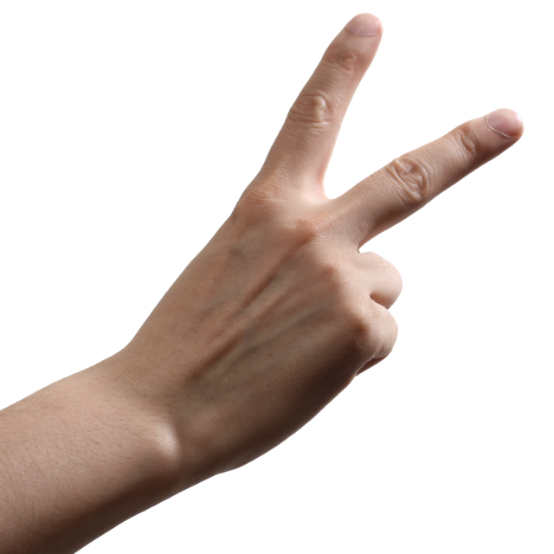 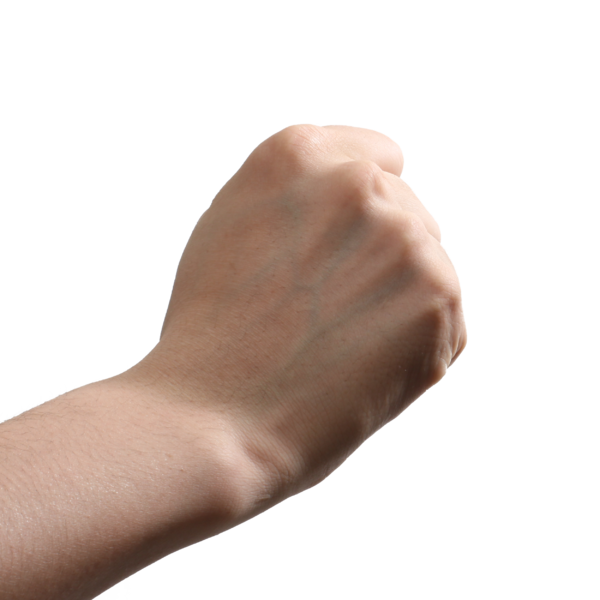 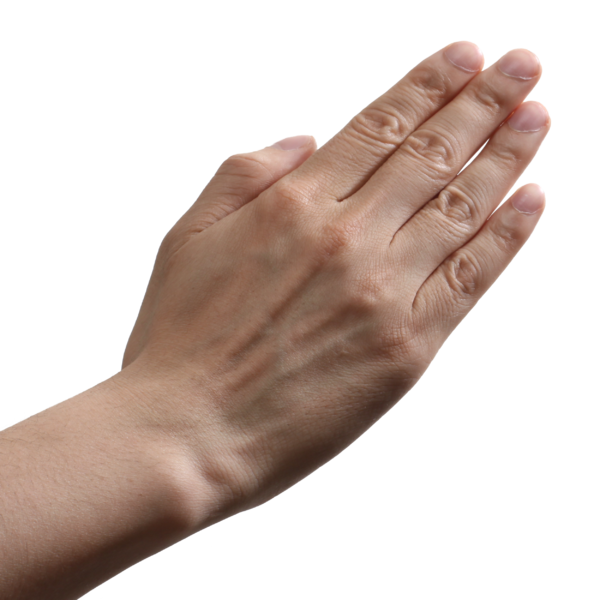 Using Maths
Assume the worst

Opponent will exploit our strategy if they can

We want to minimise our maximum possible expected loss
Rock, Paper, Scissors
I choose Rock with probability ρ, Paper with probability π and Scissors with probability σ.
Assume ρ is bigger than either of the others

If my opponent plays Paper every time, my expected outcome is
1 x σ – 1 x ρ
which is negative 

I do best to make ρ, π and σ all equal to 1/3.ρ,
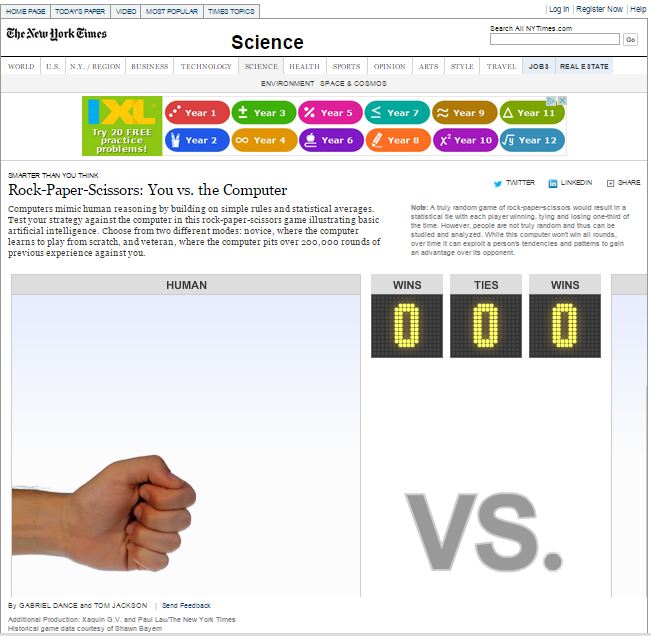 http://www.nytimes.com/interactive/science/rock-paper-scissors.html
Variants
French: Pierre, papier, ciseaux, puits

Well beats rock and scissors but loses to paper

German: Adds Bull which drinks well, eats paper, stabbed by scissors and crushed by rock ,
Rock – paper – scissors – lizard – Spock
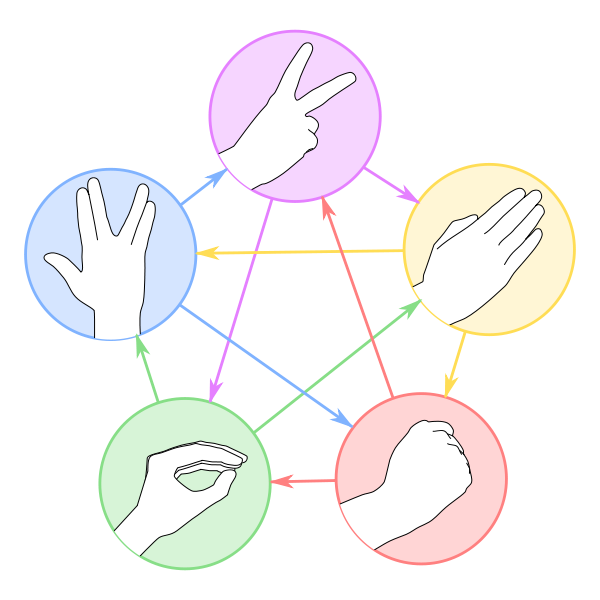 Zero-Sum Games
Sum of both players’ outcomes is zero

One player’s winnings exactly match the other player’s loss
The Prisoners’ Dilemma
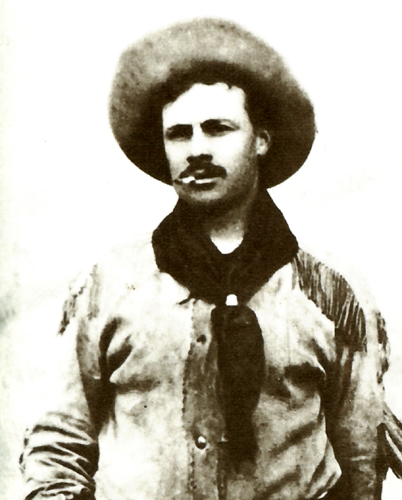 Sheriff seeking bank robbers

Arrests two cowboys

Offers each a deal
The Prisoners’ Dilemma
If neither admits crime, both get two years in gaol for another offence

If one admits it and implicates the other, he gets off with six months and other gets 20 years

If both admit it, 15 years each
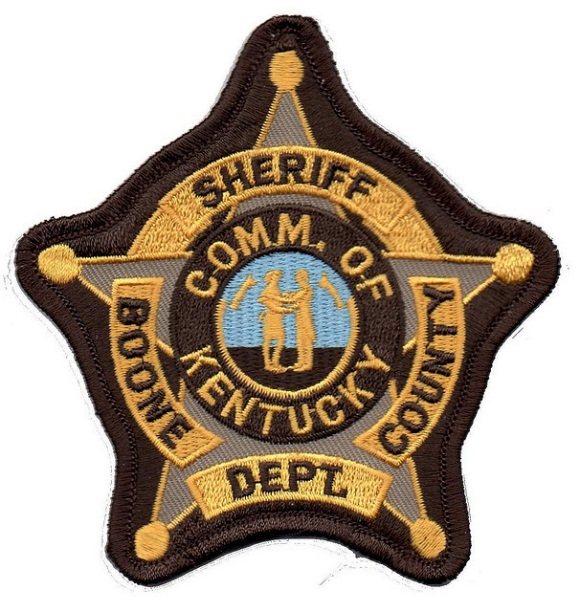 Prisoner’s Dilemma
Prisoner’s Dilemma
The Prisoners’ Dilemma
Mathematician-cowboys get 15 years each

Non-mathematical cowboys get 2 years each
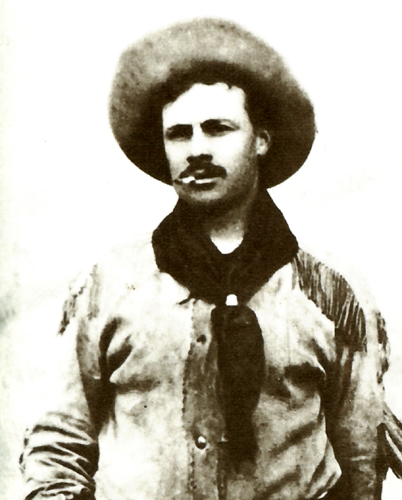 Examples of the Prisoners’ Dilemma
1970s wage demands and inflation

Whooping-cough vaccination
The Tragedy of the Commons
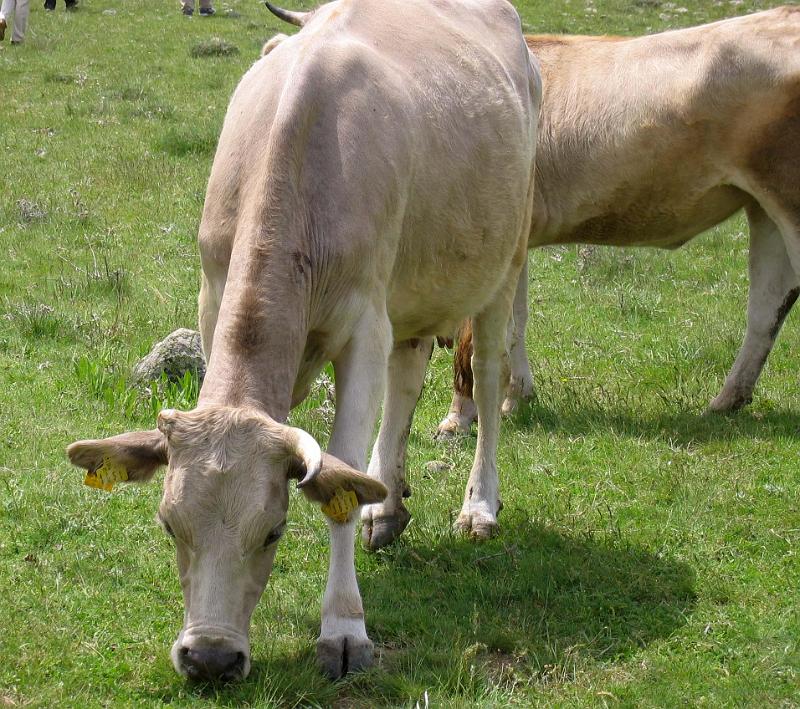 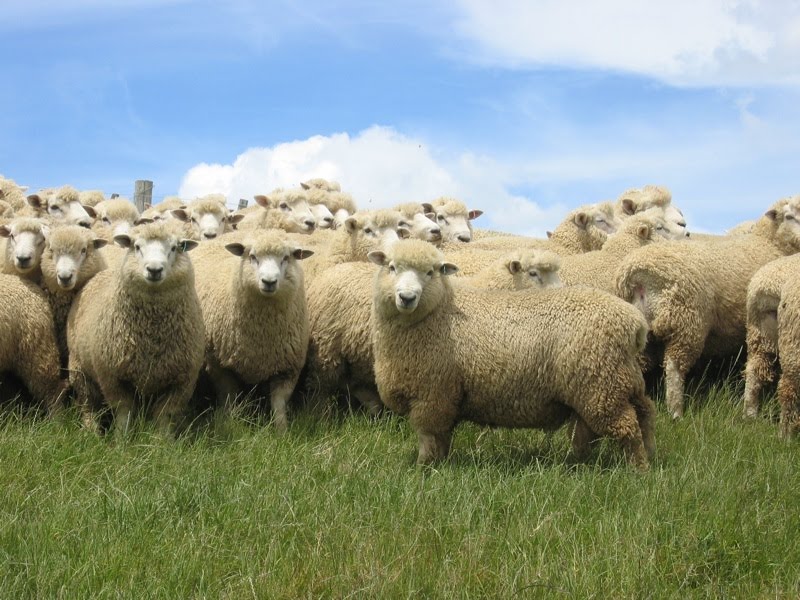 The Prisoners’ Dilemma
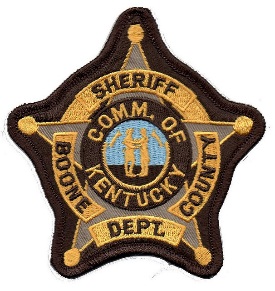 Maths doesn’t work?

It is rational to be selfish?

We need a nanny state?
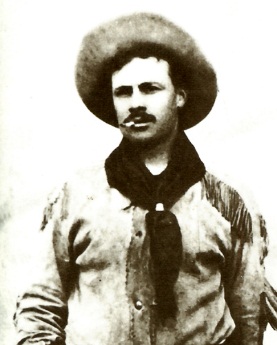 The Cold War
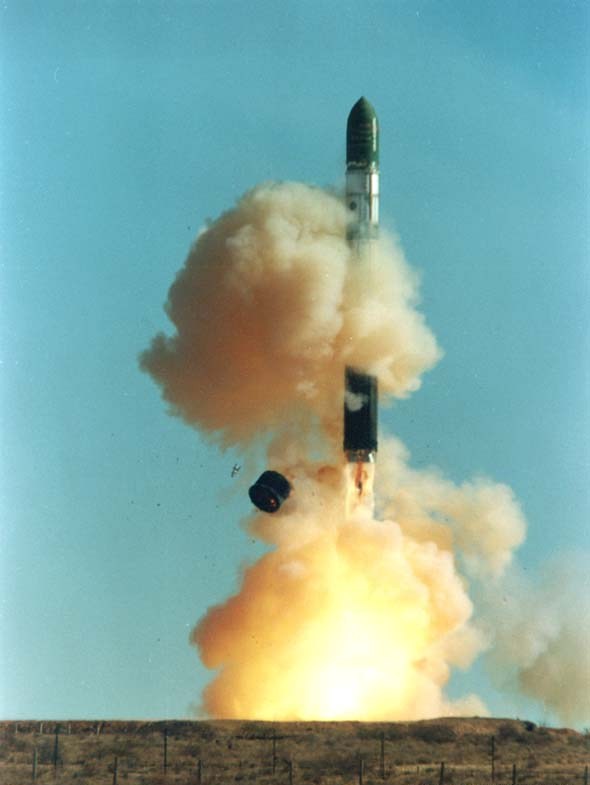 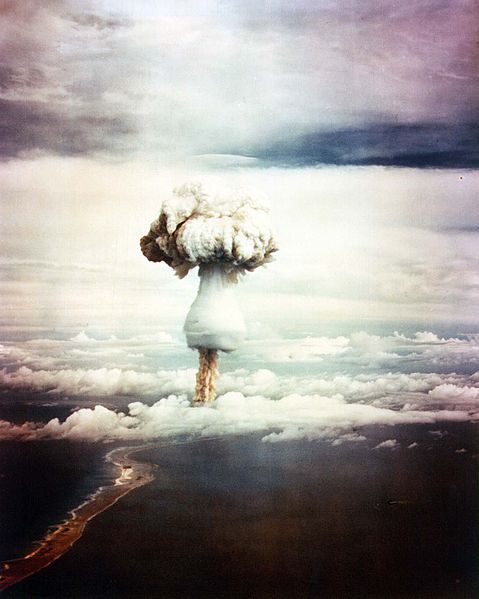 Cold War Arms Race
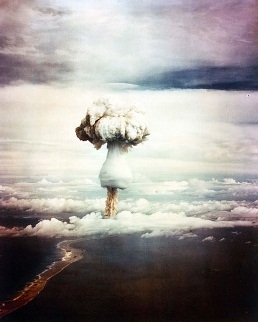 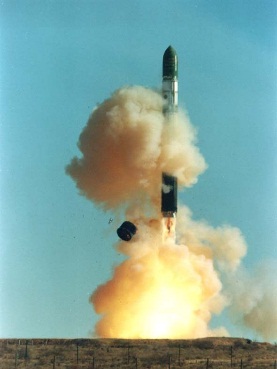 Cold War Arms Race
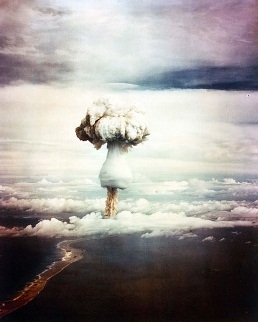 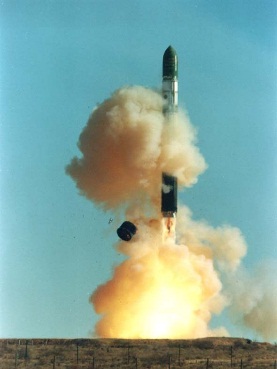 Tosca
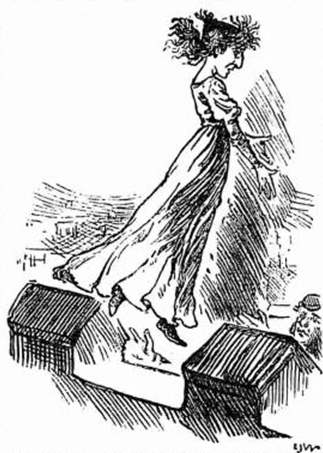 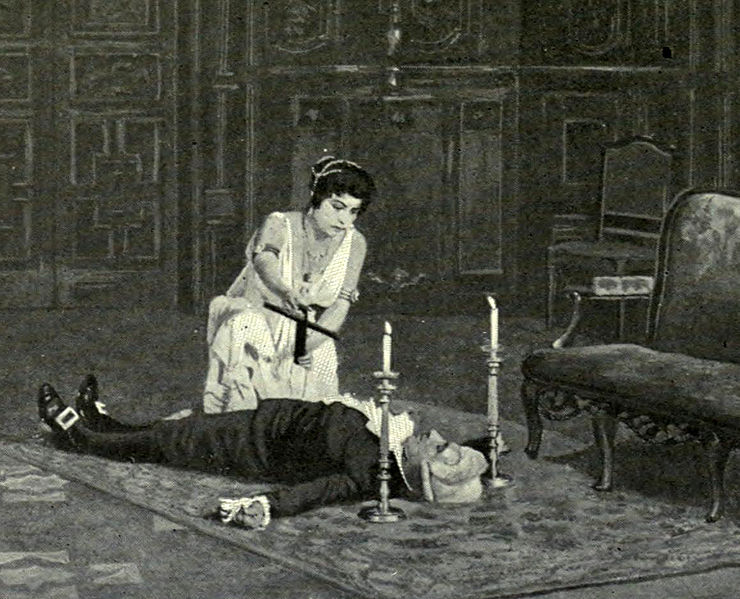 Tosca
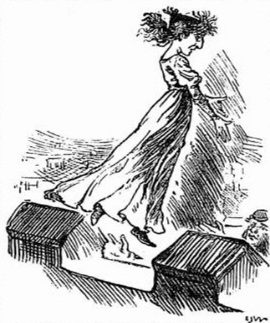 Tosca
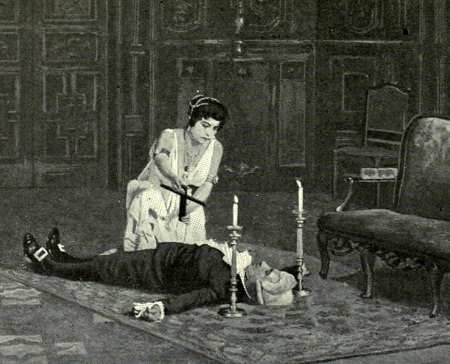 Tosca
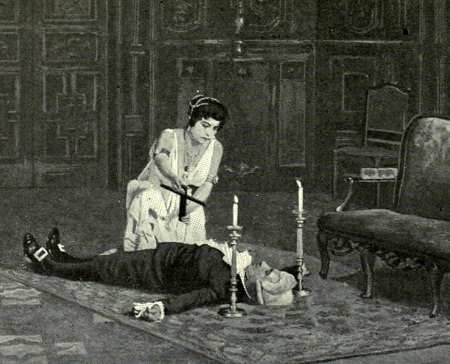 Prisoners’ Dilemmas
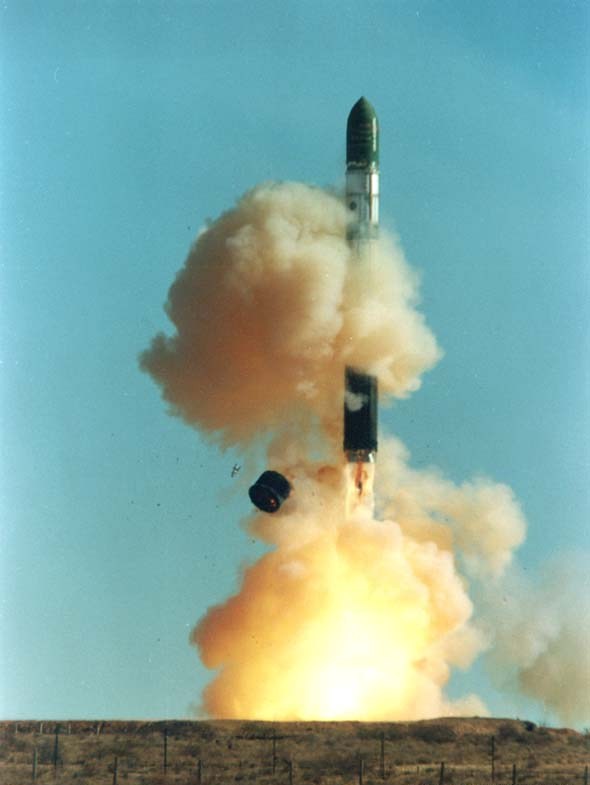 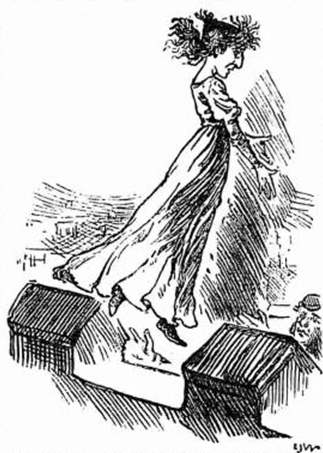 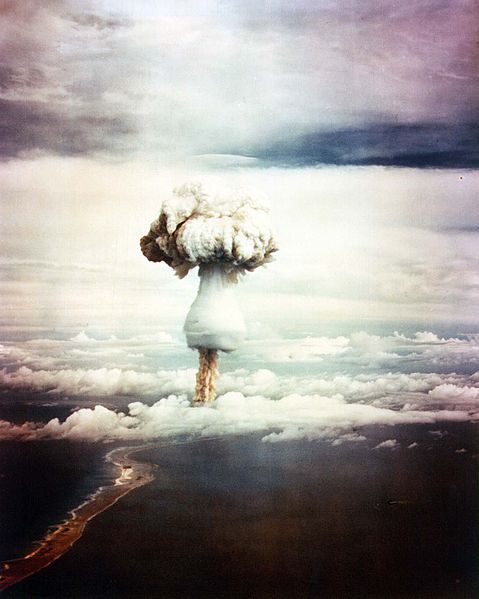 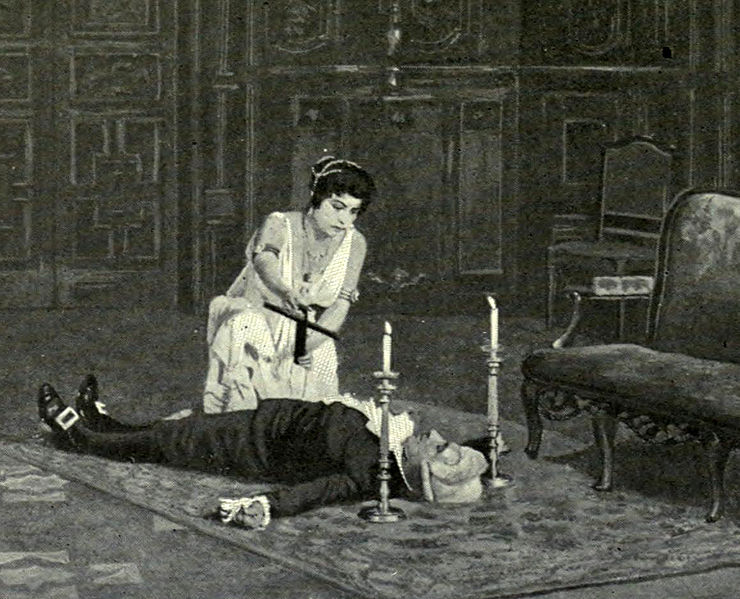 Nobel Prizes
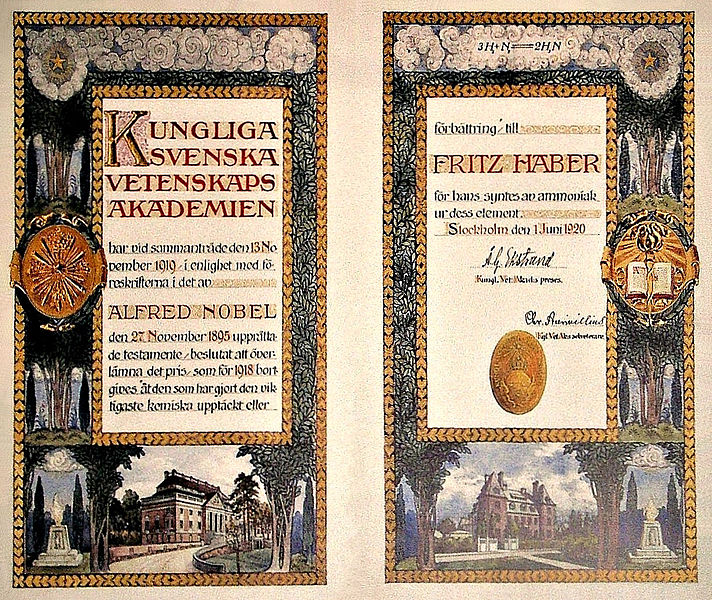 Twelve game theorists have won a Nobel Prize
Steven J. Brams
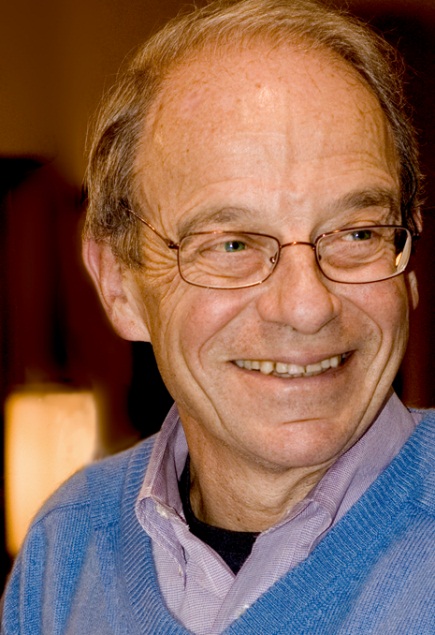 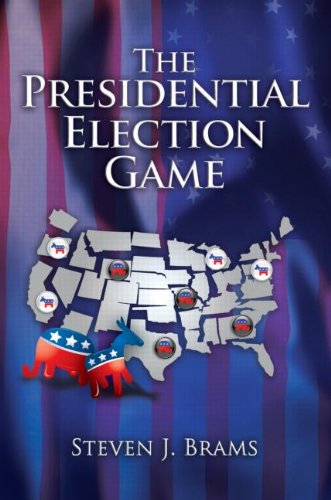 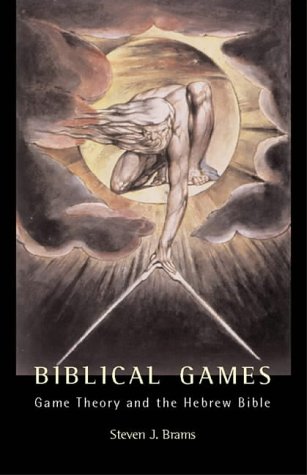 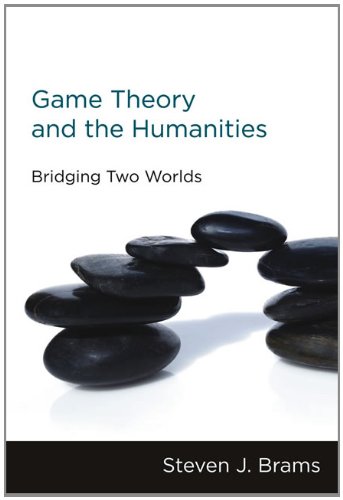 Jane Austen and Game Theory
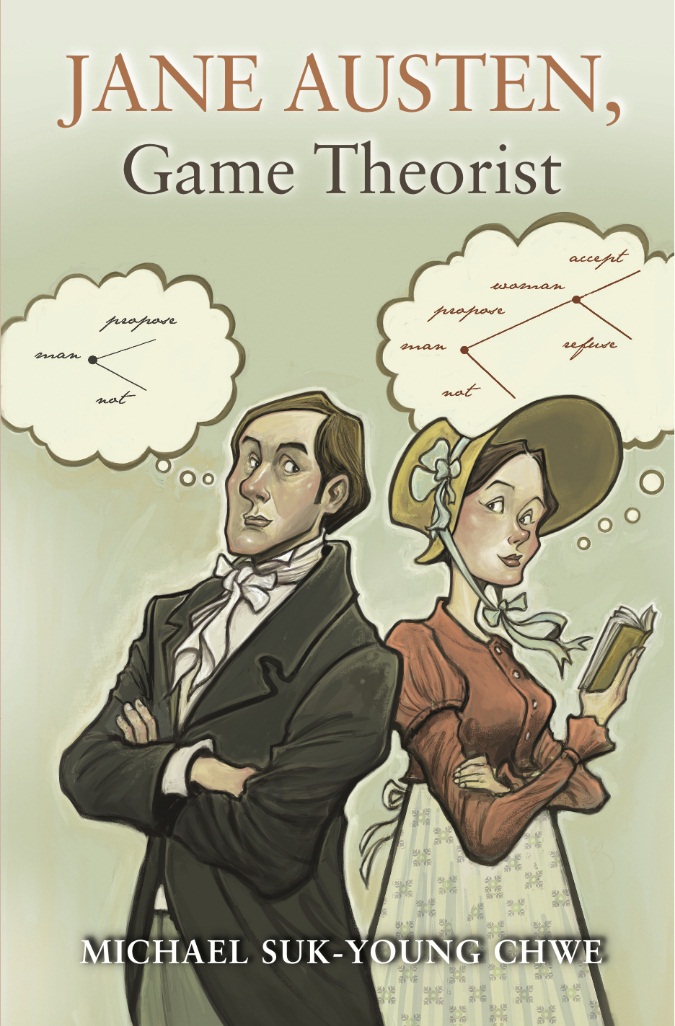 Golden Balls
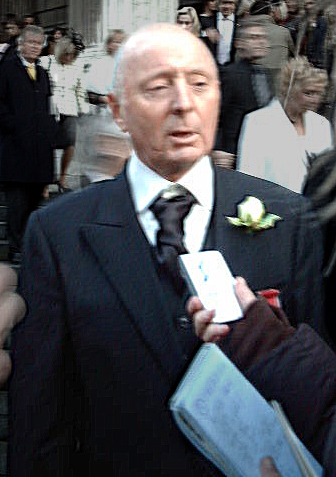 Golden Balls
Golden Balls
Biology
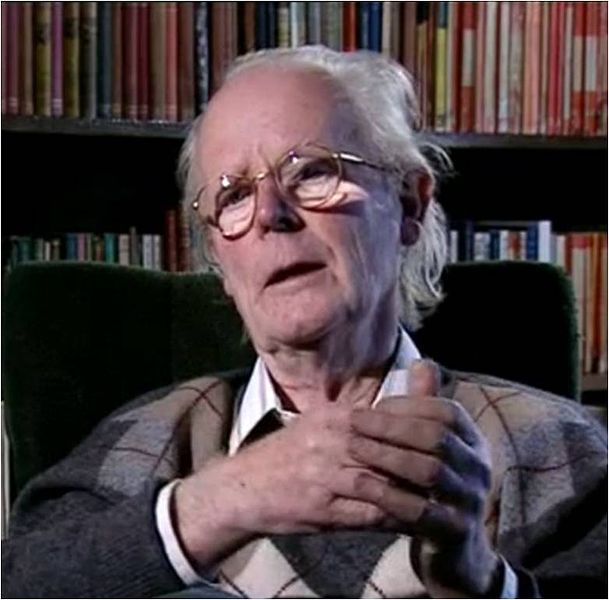 Birds
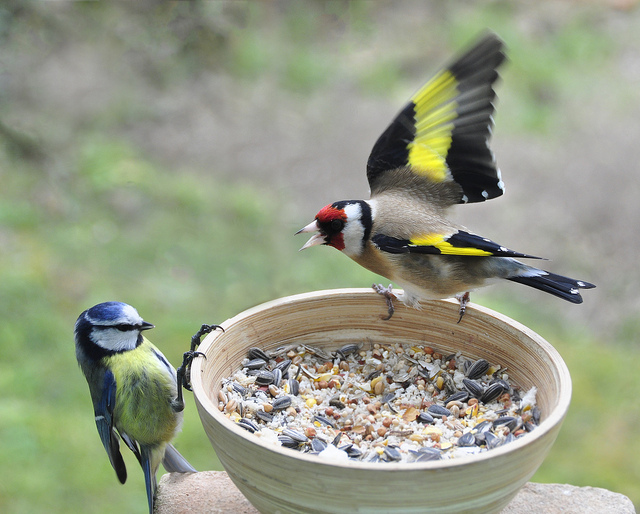 Hawks and Doves
Food worth 50 units

Birds may fight – loser suffers injury worth 100 units

Competitive display – cost 10 units to each bird

“Hawk” always fights, “dove” concedes food to a hawk
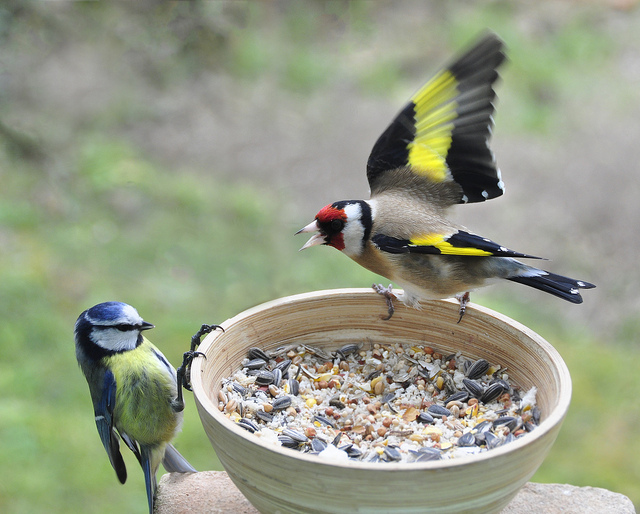 Hawks and Doves
Hawks and Doves
Evolutionary stable strategy: 58% are hawks

No incomers with a different strategy can exploit the colony
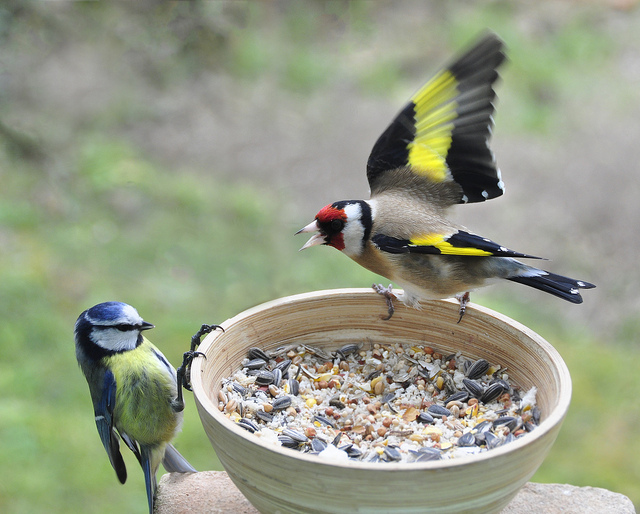 Robert Axelrod
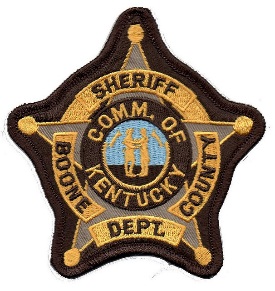 Scientific American, May 1983

Iterated Prisoners’ Dilemma

Computer tournaments

Invited people to submit strategies
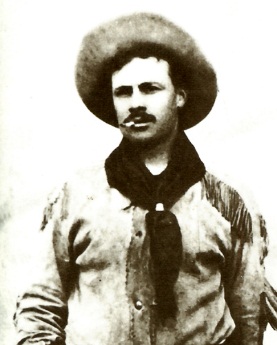 Winning Strategy
Anatol Rapoport’s Tit for Tat

Start by Co-operating

Then do whatever opponent did on previous round
Tit for Tat
Never outscores its immediate opponent!

But stimulates mutually rewarding behaviour from opponents
Tit for Tat
Nice – never first to defect

Forgiving – doesn’t bear grudges

Retaliatory – if you defect it defects back

Clear – easy for opponent to understand
Game Theory
Rather than the Tragedy of the Commons defining the human condition, 
the Prisoners’ Dilemma explains the evolution of co-operation
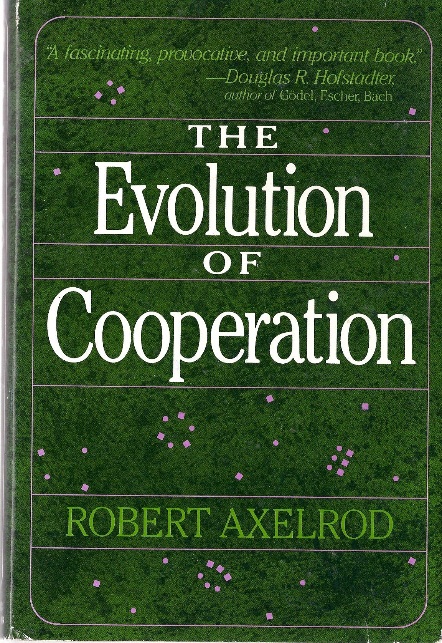 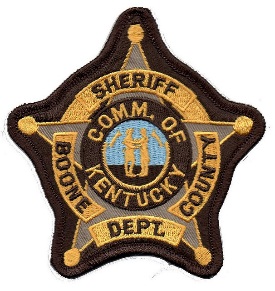 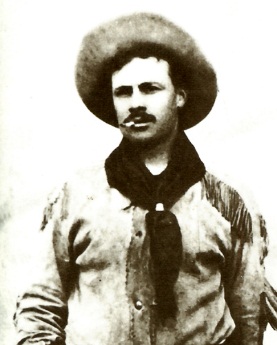 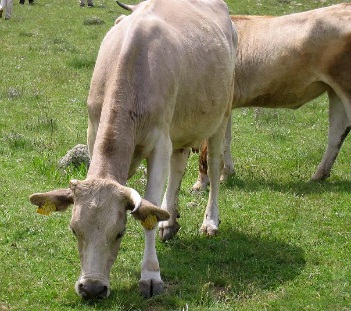 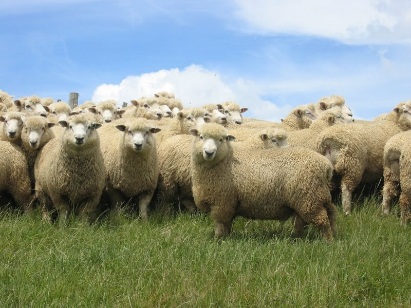 Matt Ridley
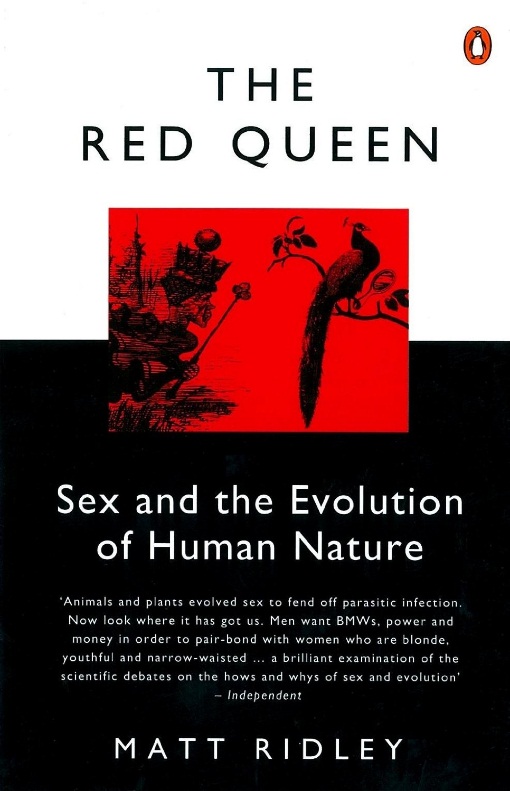 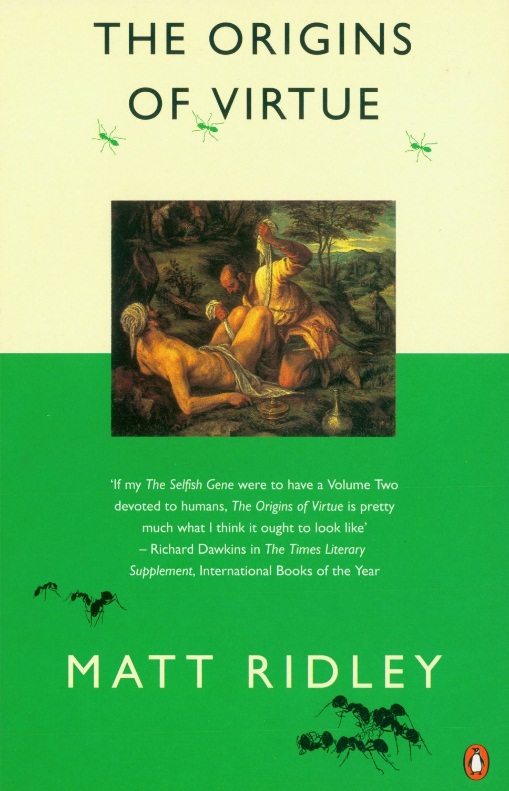 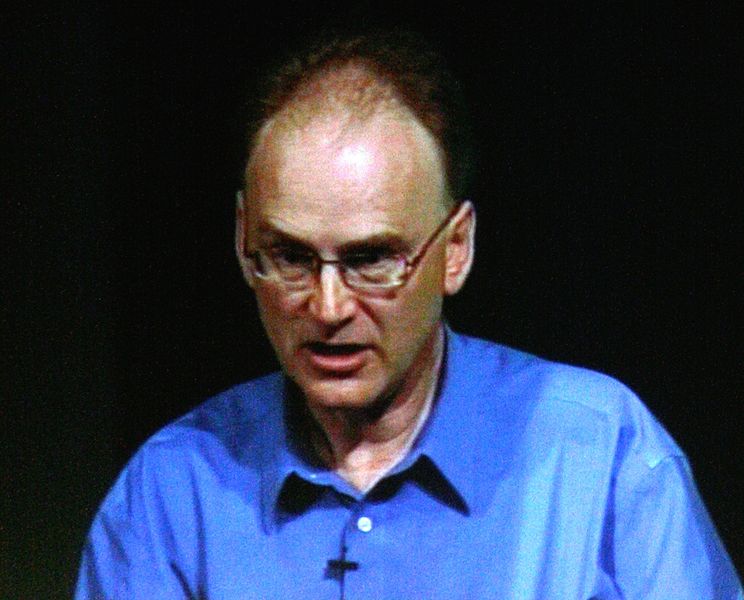 Matt Ridley
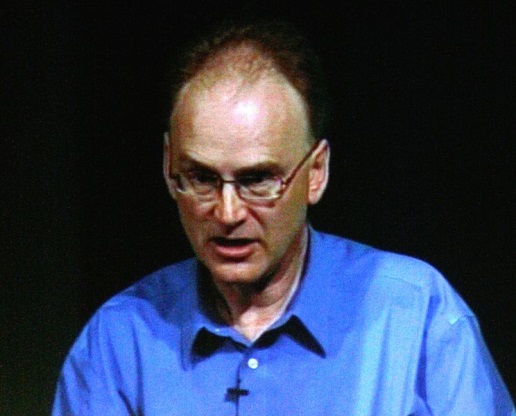 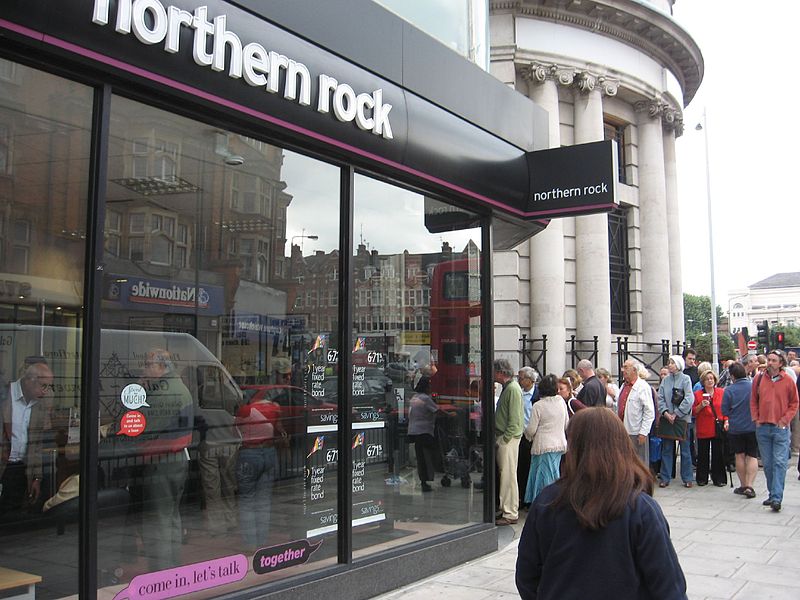 The Tragedy of the Commons
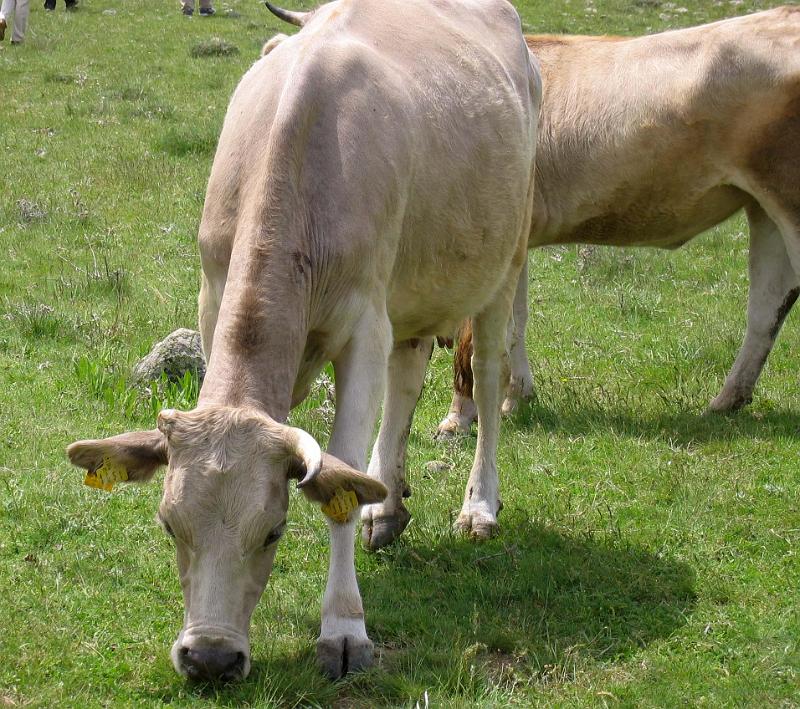 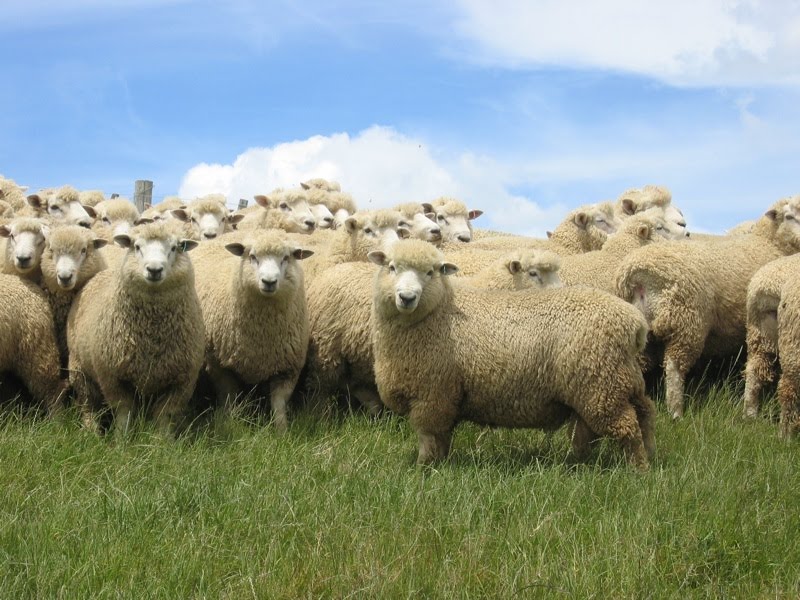 Matt Ridley
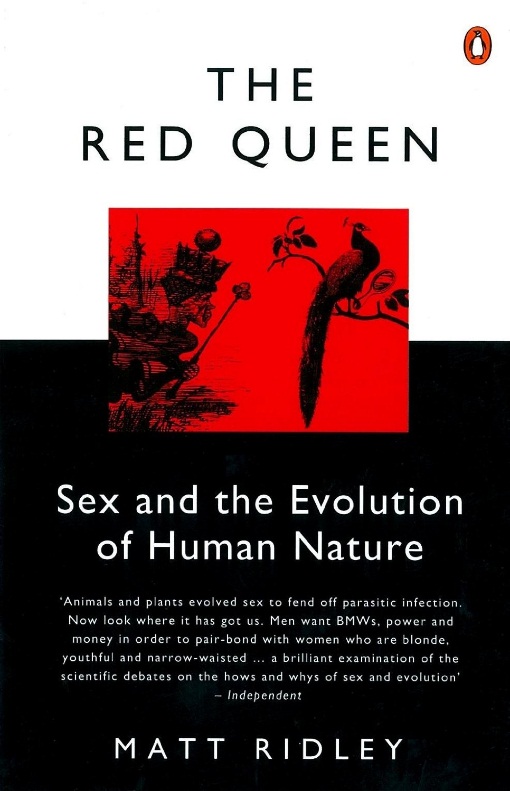 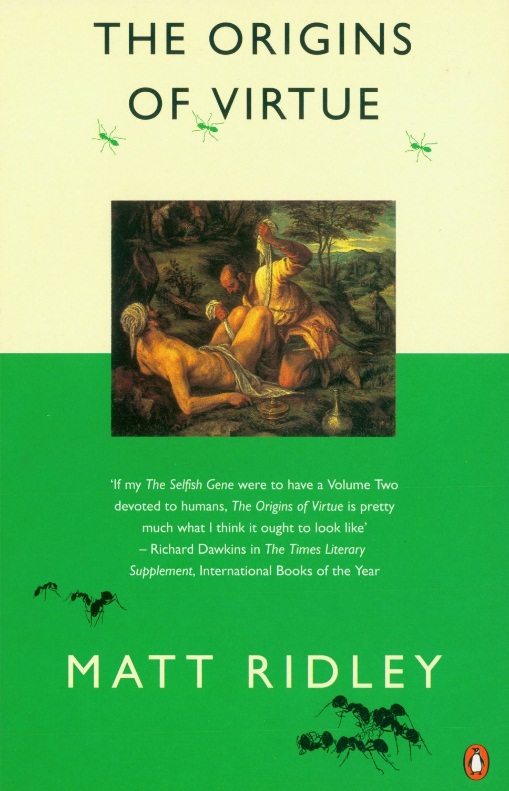 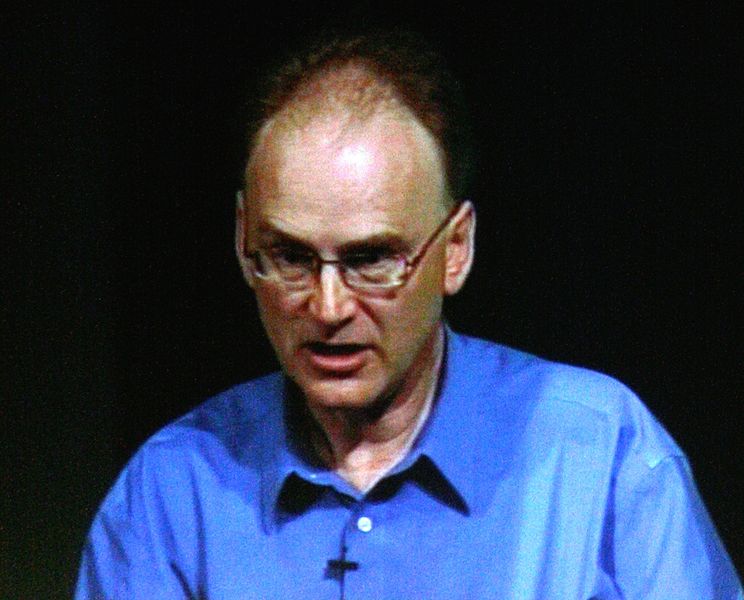 Anger
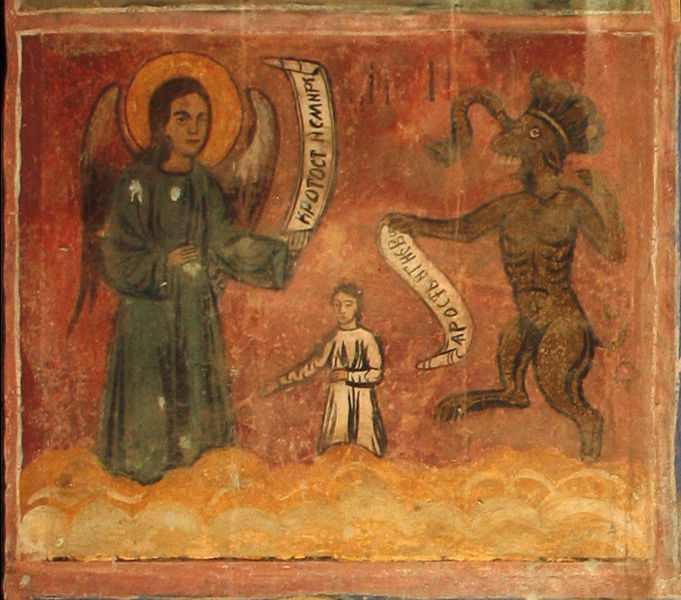 The Science of Co-operation
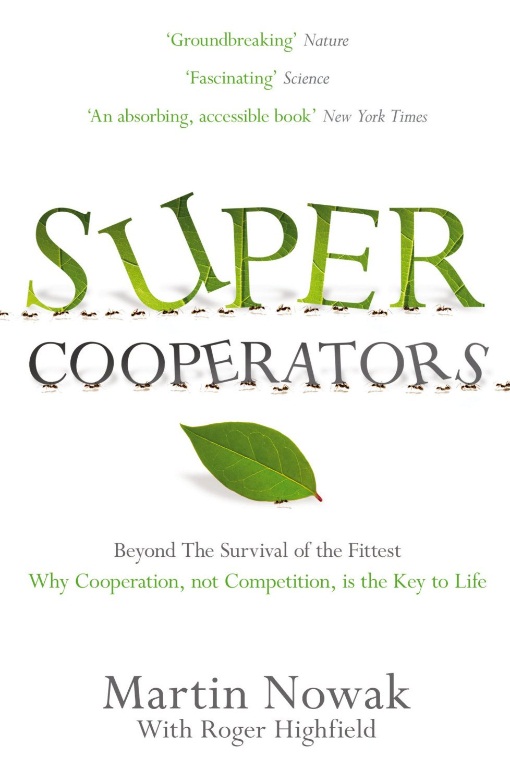 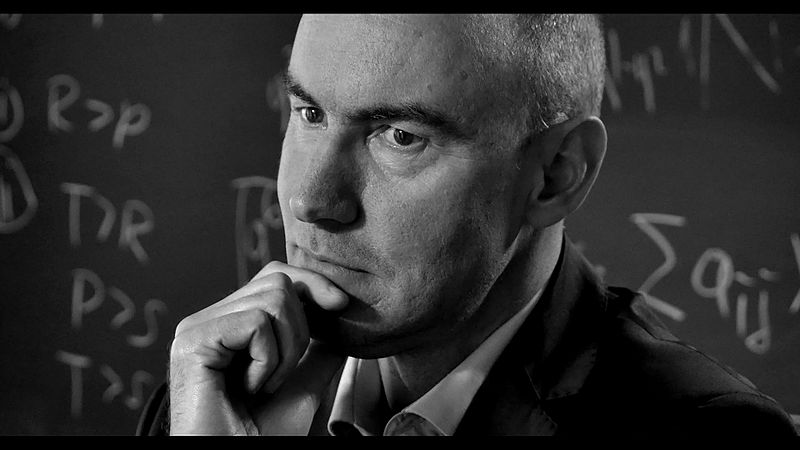 Our hope for international co-operation?
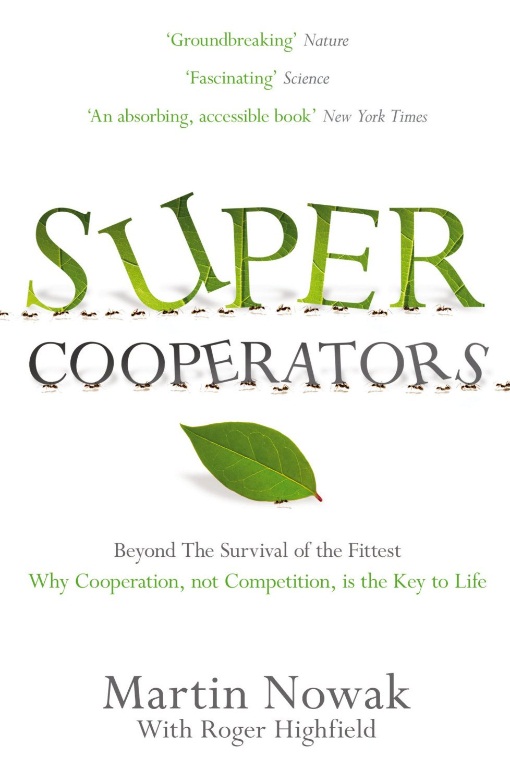 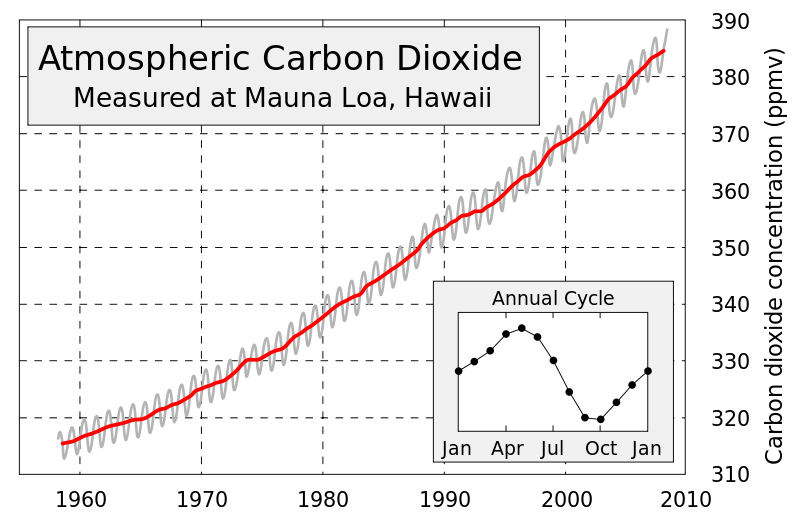 A Personal Story of the Prisoners’ Dilemma
A refutation of game theory?

A fascinating paradox?

Solution to the problem 
of the evolution of altruism?

Tool for exploring co-operation?

Our best hope for the future?
The Prisoners’ Dilemma
“There’s still so much more left to find out.  We have only explored a small subset of this extraordinary game … Our analysis of how to solve the Dilemma will never be completed.  This Dilemma has no end.”

Martin Nowak
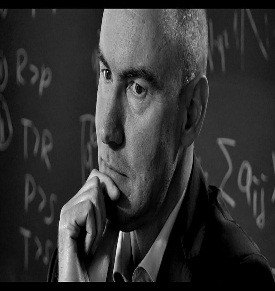 Thank you for listening
a.mann@gre.ac.uk

@Tony_Mann
Acknowledgments and picture credits
Thanks to Noel-Ann Bradshaw 
and everyone at Gresham College

Slide design – Aoife Hunt

Picture credits
Images from Wikimedia Commons they are used under a Creative Commons licence: full details can be found at Wikimedia Commons
Photograph of lecturer: Noel-Ann Bradshaw; T-shirt: www.thinkgeek.com
Edinburgh: Tilmandralle, Wikimedia Commons, public domain
Peterhouse, Cambridge: Robert Edwards, Wikimedia Commons
University of Greenwich: University of Greenwich
John von Neumann: Los Angeles National Laboratory., Wikimedia Commons. http://www.lanl.gov/resources/web-policies/copyright-legal.php
Sir Peter Swinnerton-Dyer: Renate Schmid, Wikimedia Commons
Rock, paper, scissors: Photo by Fluff, modified by Sertion, Wikimedia Commons
Penalty kick by Ryan Valentine (Wrexham), 2007: Markbarnes, Wikimedia Commons
Rock, paper, scissors, lizard, spock: DMacks, Wikimedia Commons
Cowboy, sheriff, sheep, cows: Microsoft clip art
Greenhouse George mushroom cloud: National Nuclear Security Administration, public domain
Dnepr rocket: ISC Kosmotras, Wikimedia Commons
Tosca: EJ Wheeler cartoon, Punch 1888, public domain
Tosca and Scarpia – pre-1914 production, Metropolitan Opera House, New York, Wikipedia, public domain
Jasper Carrott: HugoVK, Wikimedia Commons
John Maynard Smith: Web of Stones, Wikimedia Commons
Nobel Prize: Wikimedia Commons, public domain
Steven J. Brams: Eva Brams, Wikimedia Commons
Matt Ridley: Tara Hunt, Wikimedia Commons
Northern Rock: Alex Gunningham, Wikimedia Commons
Anger: fresco from Saint Nicolas church in Cukovets, Bulgaria: Edal Anton Lefterov, Wikimedia Commons
Martin Nowak: Filip Antoni Malinowski, Wikimedia Commons
Mauna Loa Carbon Dioxide graph: Sémhur / Wikimedia Commons
Further Reading
John von Neumann and Oskar Morgenstern, Theory of Games and Economic Behaviour (Princeton, 60th anniversary edition, 2004)

Steven J. Brams, Game Theory and the Humanities: Bridging Two Worlds (MIT Press, 2011)

Robert Axelrod, The Evolution of Co-operation (Penguin 1990; Basic 2009)

Matt Ridley, The Origins of Virtue (Penguin, 1997)

Martin Nowak with Roger Highfield: Super Cooperators: Evolution, Altruism and Human Behaviour, or Why We Need Each Other to Succeed (Canongate, 2011)